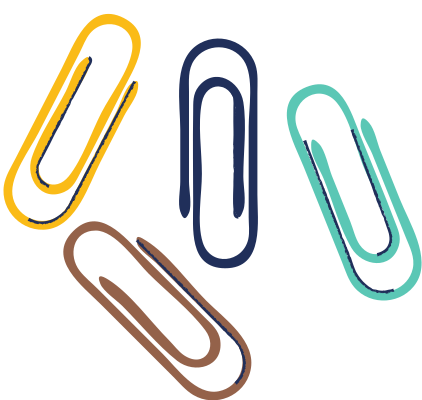 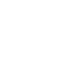 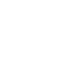 CHÀO MỪNG CÁC EM ĐẾN VỚI BÀI HỌC NGÀY HÔM NAY!
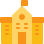 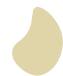 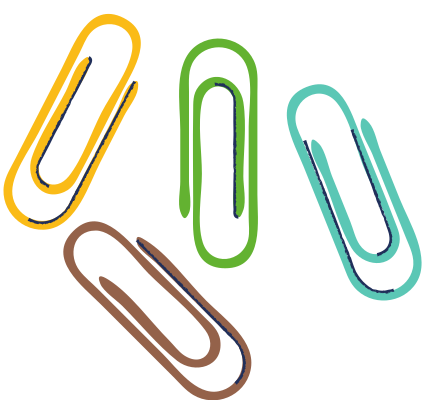 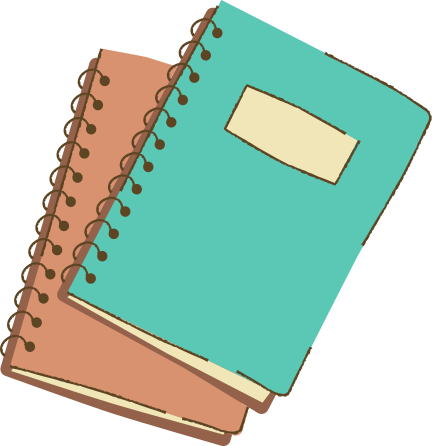 BÀI 19
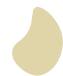 Bài đọc 2
BỒ CÂU TUNG CÁNH
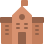 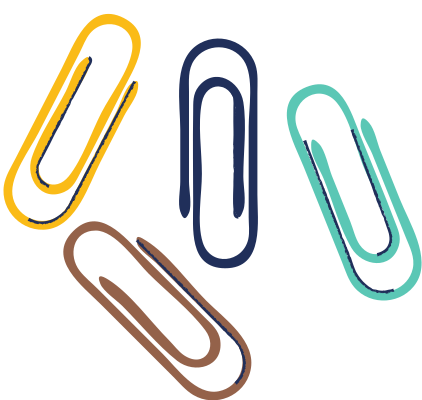 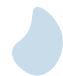 ĐỌC
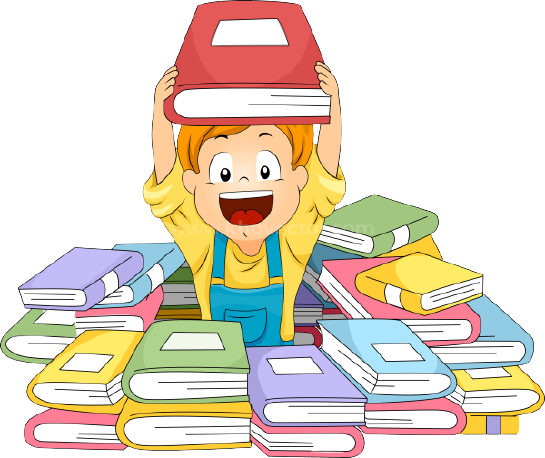 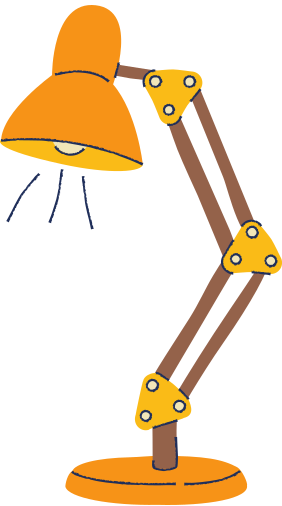 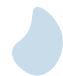 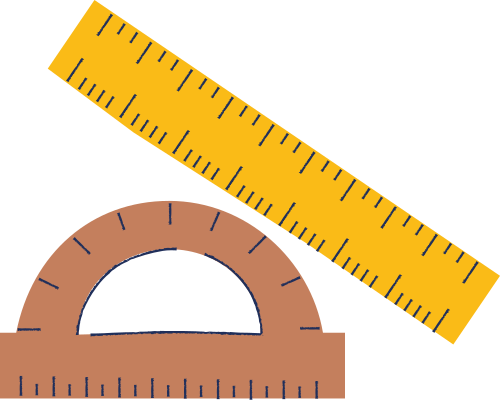 BỒ CÂU TUNG CÁNH
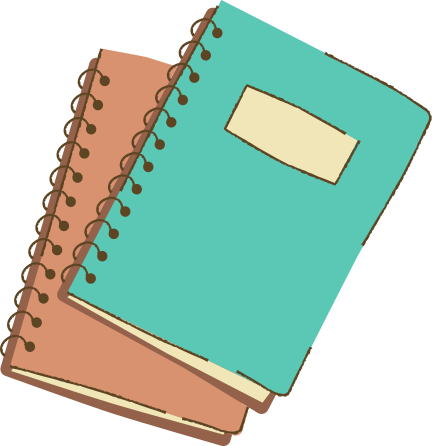 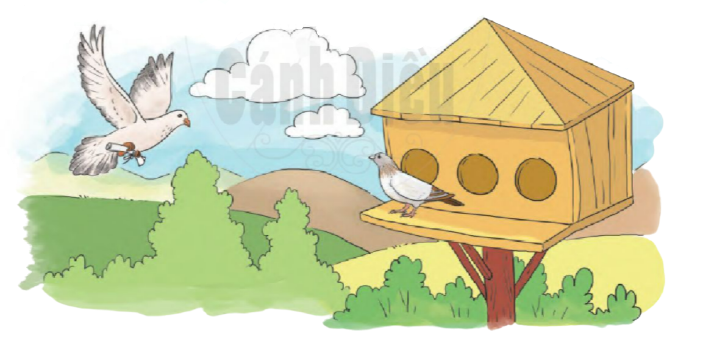 1. Tổ tiên bồ câu nhà là loài bồ câu núi chuyên làm tổ trên vách đá. Bồ câu được con người đưa về nuôi từ cách đây năm nghìn năm. Mỗi năm, bồ câu đẻ nhiều lứa, mỗi lứa hai trứng. Bồ câu bố mẹ thay nhau ấp trứng. Khi chim non mới ra đời, bố mẹ không mớm mồi mà mớm sữa chứa trong diều cho con.
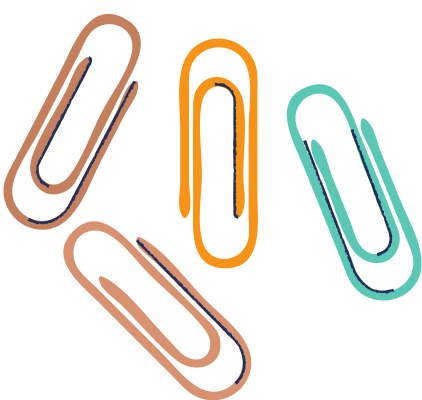 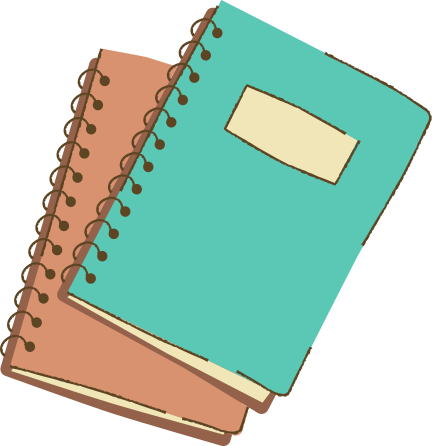 BỒ CÂU TUNG CÁNH
2. Bồ câu rất thông minh. Chúng có thể bay xa tới một nghìn tám trăm ki-lô-mét, nhưng dù bay xa đến đâu, chúng vẫn nhớ đường về. Vì thế, từ xưa, người ta đã huấn luyện bồ câu để đưa thư. Ở nước ta, trong cuộc khởi nghĩa Lam Sơn chống quân Minh, tướng Nguyễn Chích đã dùng bồ câu đưa tin, góp phần đánh thắng nhiều trận quan trọng.
3. Sau này, mặc dù đã có nhiều phương tiện thông tin liên lạc hiện đại, ở một số nước, người ta vẫn sử dụng bưu điện chim bồ câu. Bưu điện này có hẳn một loại tem riêng.
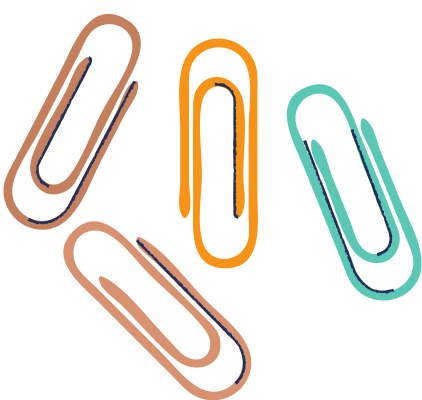 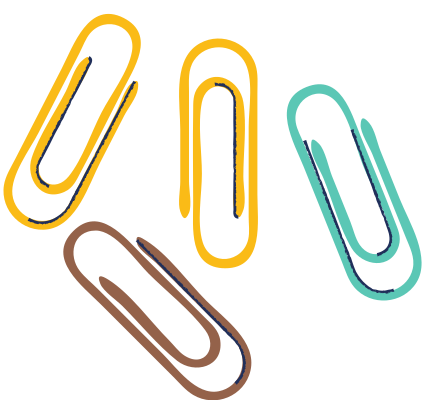 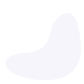 CHÚ THÍCH
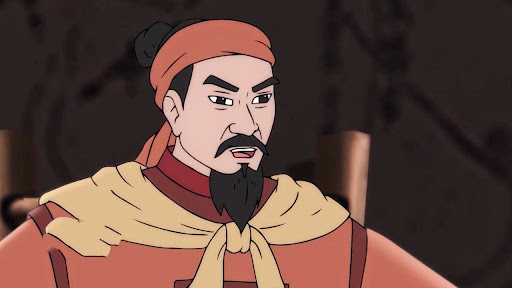 NGUYỄN CHÍCH (1382-1448)
Một vị tướng nổi tiếng trong cuộc khởi nghĩa Lam Sơn do Lê Lợi lãnh đạo, đánh đuổi quân Minh (Trung Quốc), giải phóng đất nước.
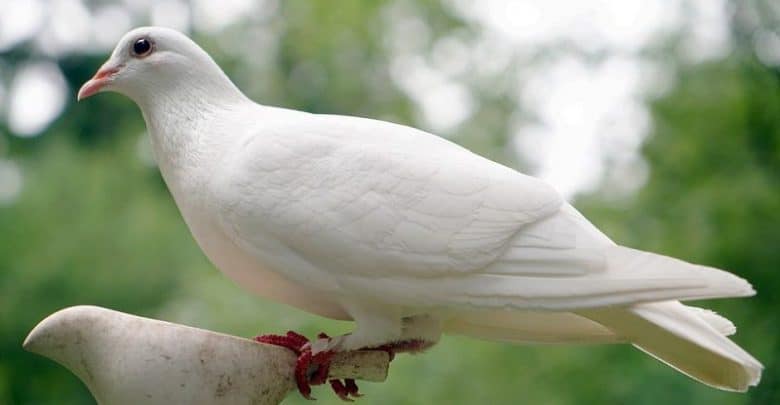 DIỀU
Bộ phận chứa thức ăn, phình ra ở đoạn dưới cổ các loài chim.
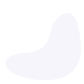 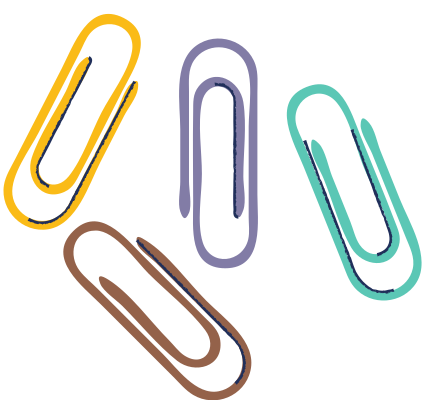 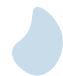 ĐỌC HIỂU
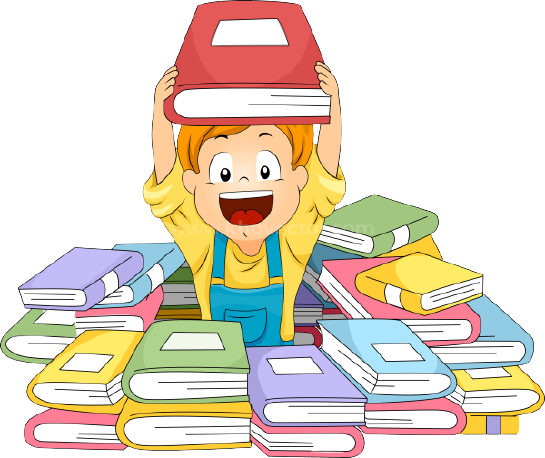 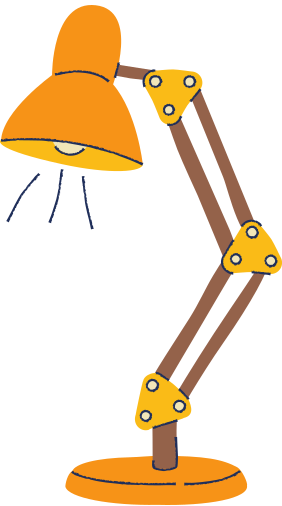 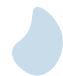 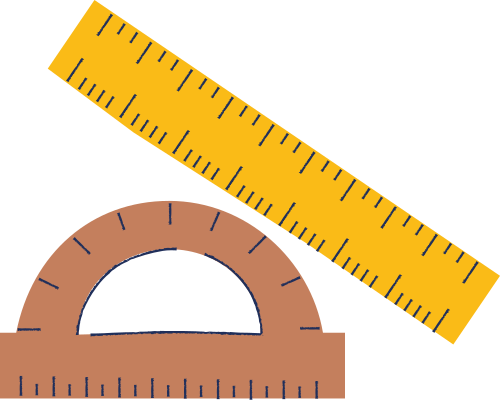 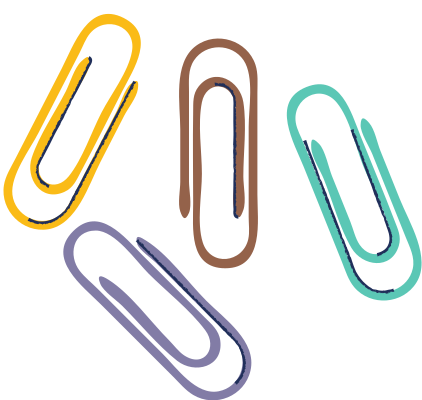 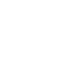 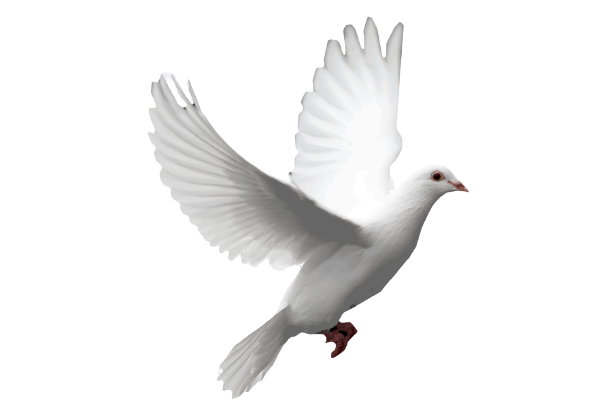 1. Chim bồ câu ấp trứng, nuôi con mới nở như thế nào?
Chim bồ câu ấp trứng nuôi con mới nở bằng cách chim bố mẹ thay nhau ấp trứng. Khi chim non ra đời, bố mẹ không mớm mồi mà mớm sữa chứa trong diều cho con.
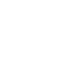 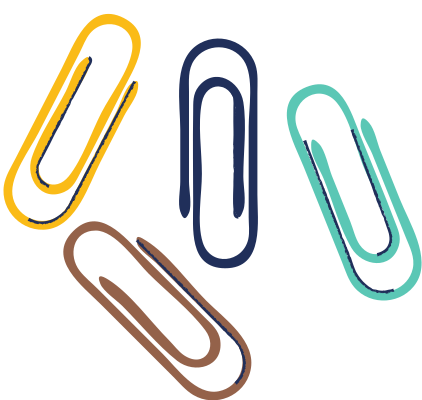 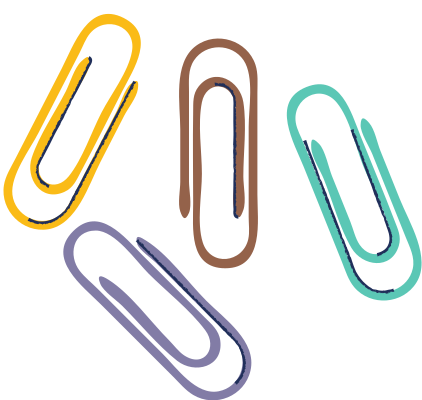 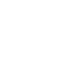 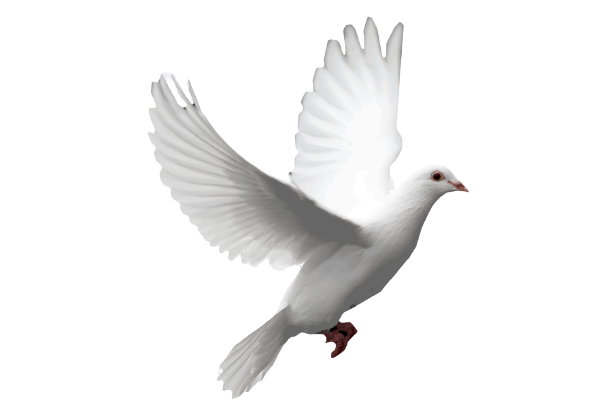 2. Vì sao người ta dùng bồ câu để đưa thư?
Vì bồ câu rất thông minh, chúng có thể bay xa tới 1800 km nhưng dù bay xa đến đâu chúng vẫn nhớ đường về.
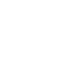 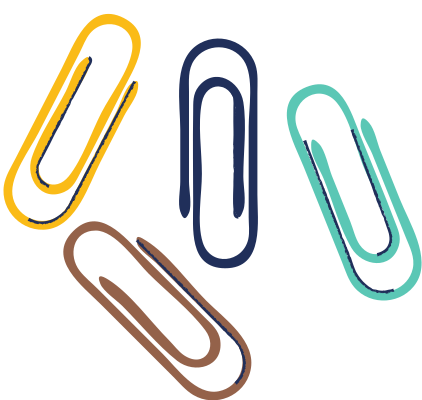 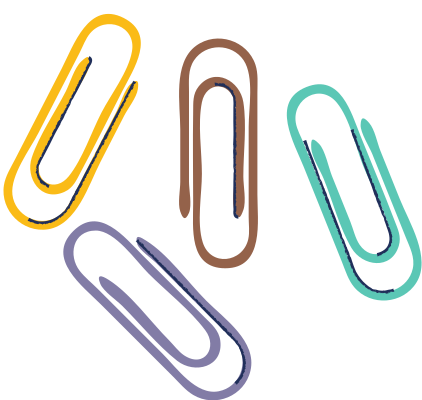 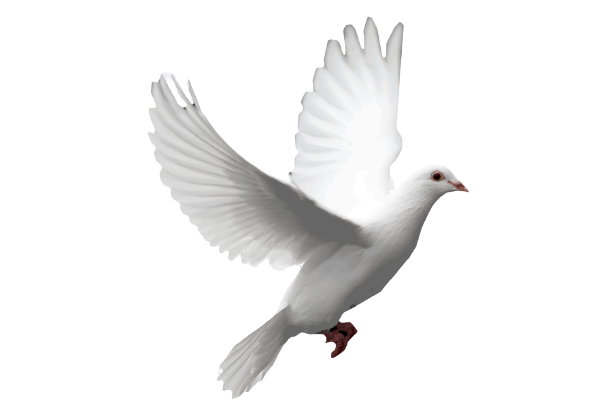 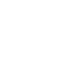 3. Bồ câu đã giúp tướng Nguyễn Chích đánh giặc như thế nào?
Bồ câu đã giúp tướng Nguyền Chích đưa tin, góp phần đánh thắng nhiều trận quan trọng.
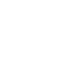 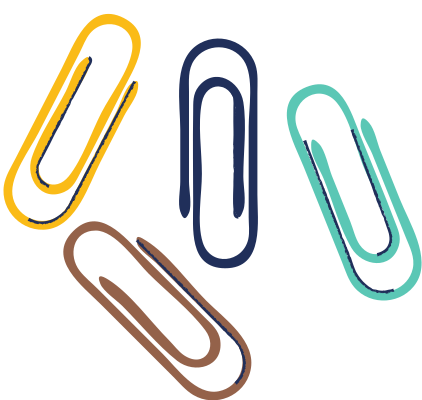 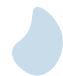 LUYỆN TẬP
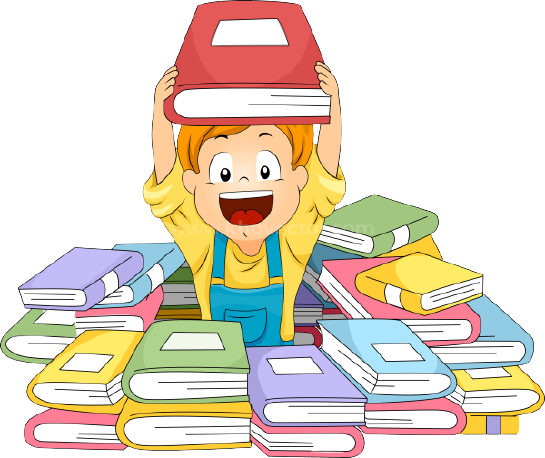 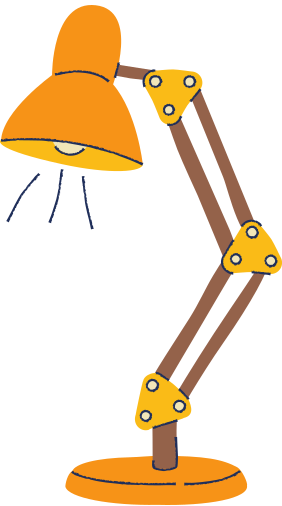 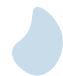 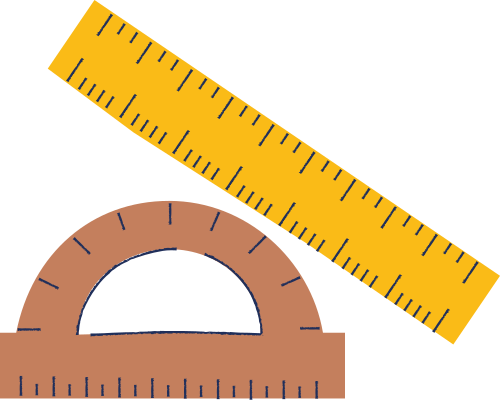 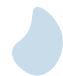 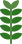 1. Đặt câu hỏi cho bộ phận câu in đậm:
a. Bồ câu rất thông minh.
Con nào rất thông minh?
a. Bồ câu rất thông minh.
b. Bồ câu rất thông minh.
b. Bồ câu rất thông minh.
Bồ câu thế nào?
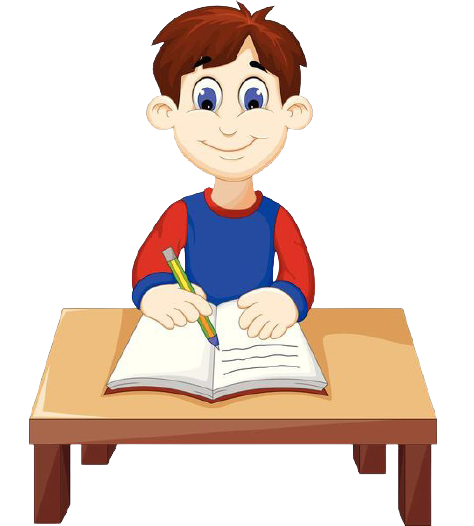 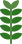 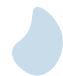 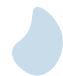 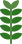 2. Xem hoạt hình ở trang 3, hỏi đáp với các bạn về vật nuôi theo mẫu sau:
M
Ai (con gì, cái gì) thế nào?
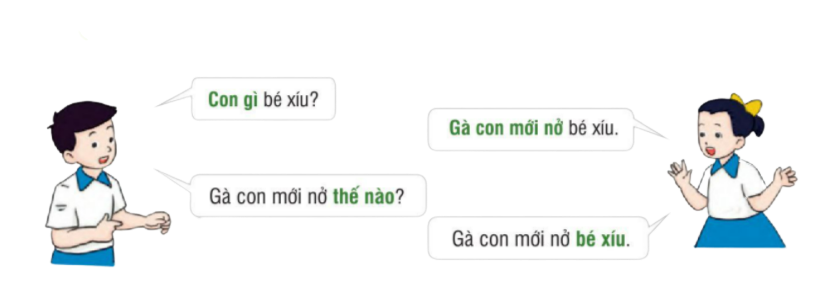 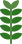 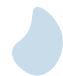 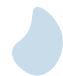 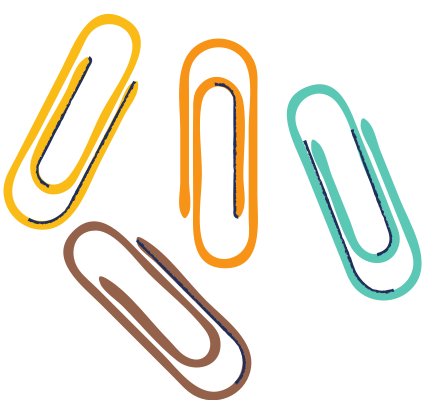 CỦNG CỐ, DẶN DÒ
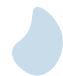 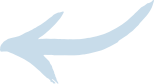 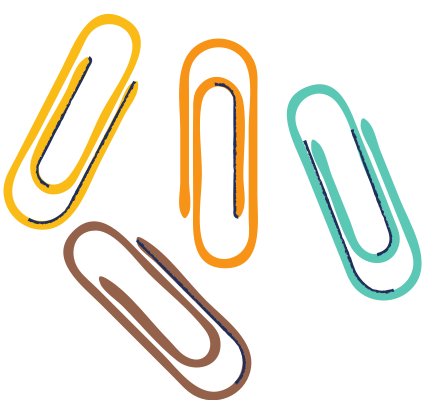 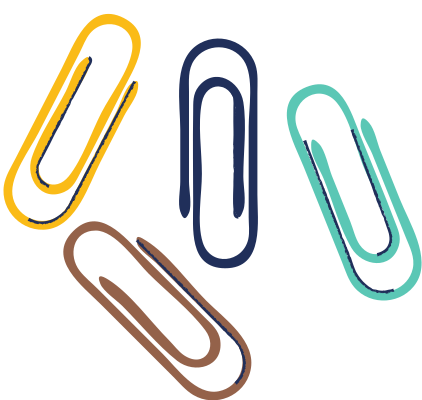 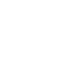 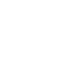 HẸN GẶP LẠI CÁC EM 
TRONG BÀI HỌC SAU!
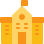